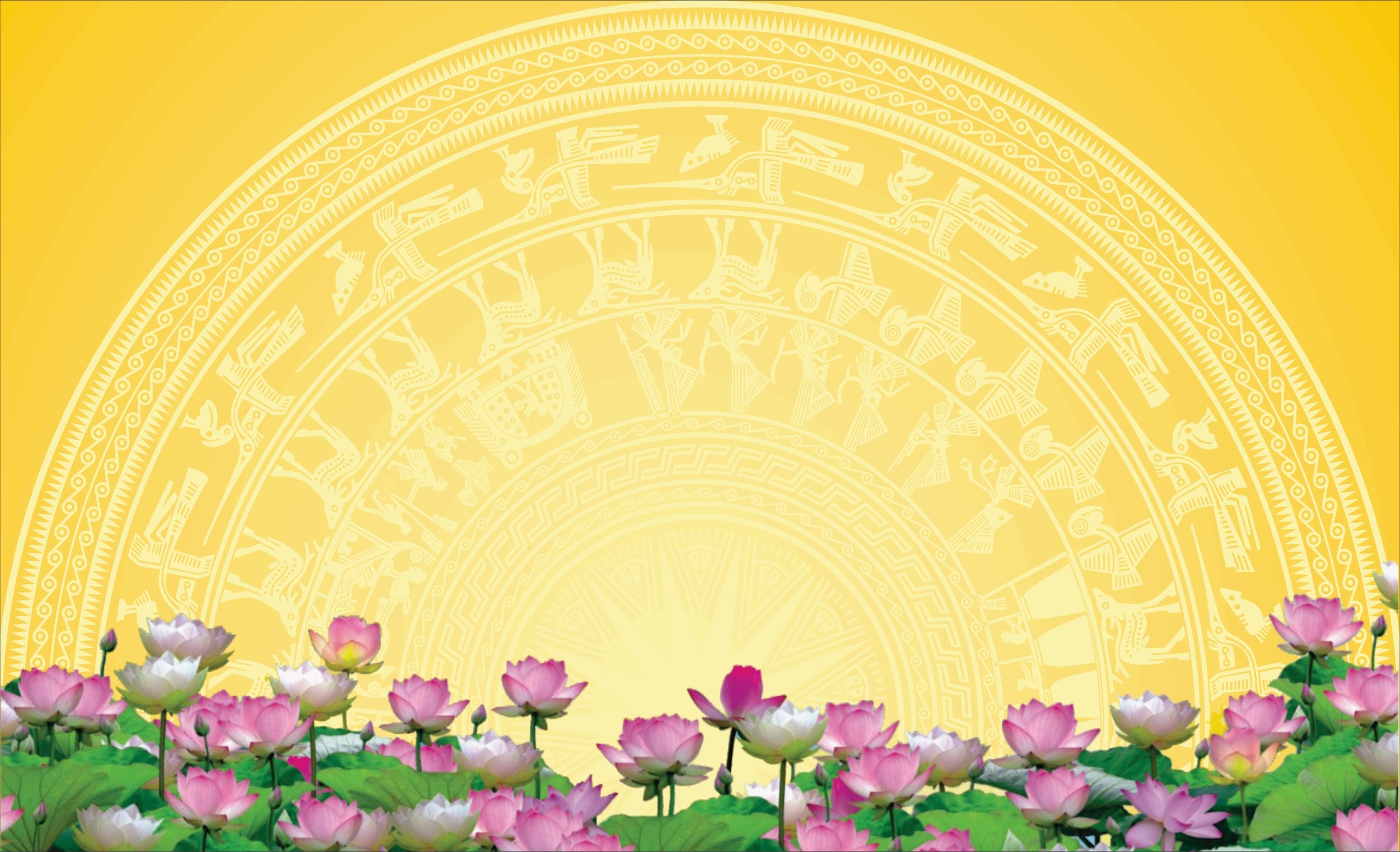 ỦY BAN NHÂN DÂN TỈNH BẮC NINHSỞ GIÁO DỤC VÀ ĐÀO TẠO
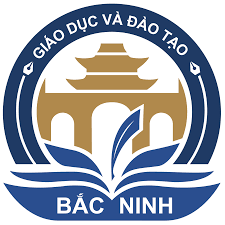 HỘI NGHỊ
TẬP HUẤN GIÁO VIÊN GIẢNG DẠY 
MÔN LỊCH SỬ, ĐỊA LÍ, GIÁO DỤC CÔNG DÂN LỚP 12
NĂM HỌC 2022-2023
Bắc Ninh, ngày 19 tháng 5 năm 2023
THỐNG KÊ KẾT QUẢ THI TN THPT, THI THPT QG MÔN LỊCH SỬ CÁC NĂM
THỐNG KÊ KẾT QUẢ THI TN THPT, THI THPT QG MÔN ĐỊA LÍ CÁC NĂM
THỐNG KÊ KẾT QUẢ THI TN THPT, THI THPT QG MÔN GDCD CÁC NĂM
THỐNG KÊ CHÊNH LỆCH GIỮA ĐIỂM THI VÀ ĐIỂM HỌC BẠMÔN LỊCH SỬ
THỐNG KÊ CHÊNH LỆCH GIỮA ĐIỂM THI VÀ ĐIỂM HỌC BẠMÔN ĐỊA LÍ
THỐNG KÊ CHÊNH LỆCH GIỮA ĐIỂM THI VÀ ĐIỂM HỌC BẠMÔN GDCD
TỔNG ĐIỂM THI MÔN LỊCH SỬ TOÀN TRƯỜNG NĂM 2022
TỔNG ĐIỂM THI MÔN ĐỊA LÍ TOÀN TRƯỜNG NĂM 2022
TỔNG ĐIỂM THI MÔN GDCD TOÀN TRƯỜNG NĂM 2022
THỐNG KÊ ĐIỂM THI MÔN LỊCH SỬ NĂM 2022
THỐNG KÊ ĐIỂM THI MÔN ĐỊA LÍ NĂM 2022
THỐNG KÊ ĐIỂM THI MÔN GDCD NĂM 2022
THỐNG KÊ HỌC SINH ĐIỂM DƯỚI 5 MÔN LỊCH SỬ KỲ THI THỬ THÁNG 3.2023
THỐNG KÊ HỌC SINH ĐIỂM DƯỚI 5 MÔN ĐỊA LÍ KỲ THI THỬ THÁNG 3.2023
THỐNG KÊ HỌC SINH ĐIỂM DƯỚI 5 MÔN GDCD KỲ THI THỬ THÁNG 3.2023
THỐNG KÊ HỌC SINH TRONG TỐP 100
THỐNG KÊ HỌC SINH TRONG TỐP 100 KHỐI C
TRÂN TRỌNG CẢM ƠN ĐẠI BIỂU 
ĐÃ CHÚ Ý LẮNG NGHE!